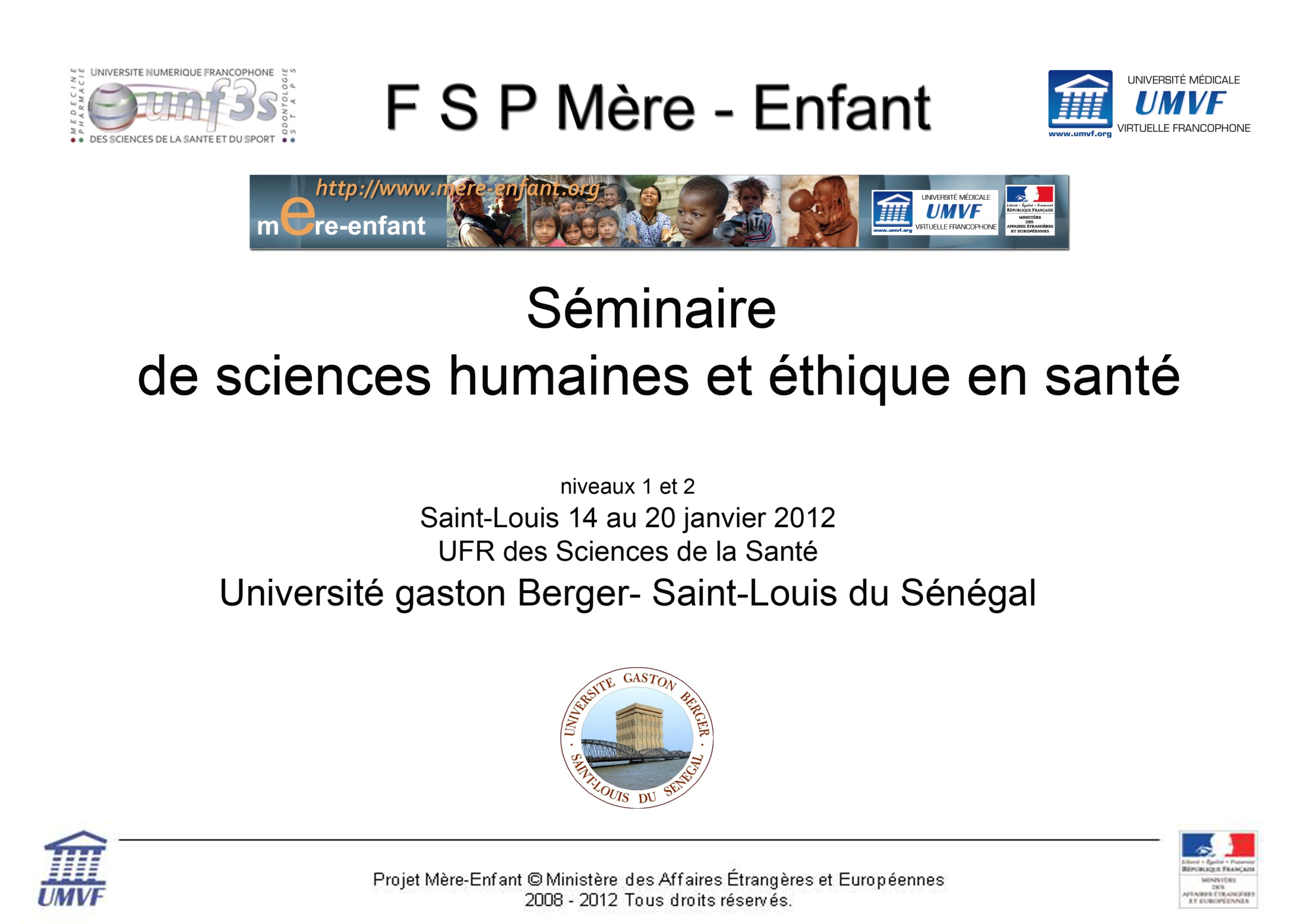 Les représentations populaires des maladies
2
La notion de représentations
La manière dont les personnes comprennent les désordres du corps

La nécessité de nommer un ensemble de symptômes

La nécessité de donner du sens à ce qu’on ressent

Une réponse thérapeutique
3
Exemple 1: Paludisme [Roger, 1993]
Palu ou sumaya (bambara)
Les symptômes
Vomissements
Fièvre
« corps mou »
Diarrhée 
Constipation
Inappétence
Frissons
Les causes
Les aliments (huileux et souillés, lait maternel)
Les moustiques
Les mouches
Fraîcheur, humidité
Traiter le mal
Les médicaments modernes
Les médicaments de la brousse (feuilles, racines, écorces)
4
Exemple 2 : La « maladie de l’oiseau »
Maladie infantile dans le sud du Sahara
Signes: convulsions

Causes = battement d’ailes d’un oiseau (indéterminé), kônô (bambara)

Rencontre avec la maladie:
Femme enceinte ou enfant au dos au crépuscule
Marcher à proximité de l’envol de l’oiseau
Piétiner les œufs de l’oiseau
Superposition cri de l’oiseau et cri de l’enfant
Superposition ombre de l’oiseau et ombre de l’enfant

Traiter le mal
Eviter la rencontre : calebasse d’eau
Scarification sur corps et visage de l’enfant + élément symbolisant l’oiseau
5
Représentations populaires de la maladie?
Ce sont des représentations «largement partagées par lesquelles les différentes maladies sont dites et décrites au sein de la grande majorité de la population telles qu’on peut facilement les retrouver dans les discours de tout un chacun. » 
(Olivier de Sardan, 1999)
6
Structure générale des représentations populaires des maladies
Un nom propre (énumération et non classification)
	Ex.: suma en sosso / sayi en bambara/yeyni en zarma
Un noyau de représentations partagées, stables
En périphérie: variétés des expériences, interprétations personnelles
7
Deux pièges à éviter
Le piège médical
	Les représentations populaires ne sont pas toujours superposables aux catégories médicales 
La classification et la traduction ne sont pas toujours possibles
Il ne faut pas chercher forcément une théorie cohérente dans les représentations populaires
Le « médical » et le « populaire » ont chacun leur logique
8
Le piège du sens symbolique
Le piège du sens symbolique
Derrière les représentations populaires il 
n’ y a pas toujours:
 	- Un désordre social (conflits, rapports de force)
	- Agression en sorcellerie
	- Intervention des ancêtres
9
On retient
● Il s’agit de rendre compte des représentations populaires de la maladie sans tomber ni dans l’excès médical, ni dans l’excès de sens symbolique.
● Les représentations populaires des maladies ne sont pas figées: elles ne doivent pas seulement être vues sous l’angle de la « tradition ». Elles sont aussi de l’ordre de l’adaptation, du changement et de la modernité.
10
On distingue
Les représentations populaires spécialisées

Les représentations populaires communes
11
Les représentations populaires spécialisées
Thérapeutes ou spécialistes populaires
Parmi lesquels:
	- Offre thérapeutique à forte connotation magico-religieuse: danses de possession, rituels de guérison, marabouts, etc.
	- Offre thérapeutique à faible connotation magico-religieuse: rebouteux (sidibés), phytothérapeutes, guérisseurs divers, accoucheuses traditionnelles (matrones) etc.
12
Les représentations populaires communes
Sens commun, partagé par tous
La base des théories des guérisseurs locaux
« Remèdes de grand-mère »
Diverses formes d’automédications, y compris modernes
13
Les représentations populaires dans l’acte de soins
Réduire les écarts entre les mots du soignant et ceux du patient
Amélioration de la communication soignant/soigné
Amélioration de la prise en charge des malades
14